Экспедиция вс. Коксовое белокалитвинского р-на ростовской области – июнь-июль 2013
Основные количественные результаты исследования
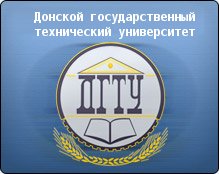 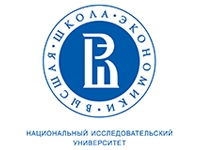 Об исследовании
Организаторы: факультет медиакоммуникаций Национальный исследовательский университет Высшая школа экономики (Москва), факультет «Массовые коммуникации и мультимедийные технологии» Донского государственного технического университета (Ростов-на-Дону).
Место проведения полевого исследования: с. Коксовое Белокалитвинского р-на Ростовской обл.
Период сбора информации: 25-30/06/2013
Целевая аудитория исследования: пользователи новых медиа (многоканальное телевидение, Интернет, мобильная телефония) в возрасте 15+
Основные методы исследования: глубинные интервью, анкетирование, наблюдение
Руководители проекта: С.Г. Давыдов, И.В. Кирия (НИУ ВШЭ), В.А. Колодкин (ДГТУ)
2
Выборка исследования
Количество исследованных домохозяйств: 58
Количество членов исследуемых домохозяйств: 196
Количество глубинных интервью, посвященных многоканальному телевидению и ценностям респондентов: 33
Количество глубинных интервью, посвященных Интернету: 31
Количество анкет «Состав домашнего хозяйства»: 58
Количество анкет «Техническая обеспеченность и социокультурный статус домохозяйства»: 58
Количество анкет «Темы СМИ и медиапотребление»: 73
3
Половозрастная структура домохозяйств исследования
Пол
Возраст
Проживание
4
Средний возраст – 36 лет
N=196
Образование и занятость
Образование
Занятость
5
N=196
Численность домохозяйств и семЕйное положение их членов
Количество членов
Средняя численность домохозяйства: 3,6
Проживают постоянно: 2,9
Проживают не постоянно: 0,6
Среднее количество построек: 4,4
Среднее количество жилых построек: 1,3
Семейное положение членов домохозяйств
6
N=58; 196
Наличие в домохозяйствах исправной бытовой техники и удобств
Абс.
7
N=58
Культурное оснащение домашних хозяйств
Абс.
8
N=58
Наличие исправной медиатехники в домашних хозяйствах
Абс.
9
N=58
Материальный статус домашних хозяйств исследования
10
N=58
Охват аудитории различными типами СМИ
%
11
N=73
Тематические интересы
12
Очень интересно
Совсем не интересно
N=73
Тематические интересы
13
N=73
Недельный и суточный охват телеканалов
%
14
N=73
15
sdavydov@hse.ru